2. SINIF HAYAT BİLGİSİ
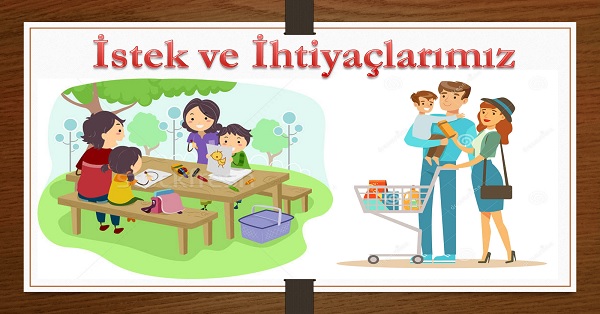 İHTİYAÇ
	Hayatımızı devam ettirebilmemiz için birçok şeye gereksinim duyarız. Bizim için karşılanması zorunlu olan şeylere ihtiyaç denir. İhtiyaç olmazsa hayatımızı devam ettiremeyiz.
Dışarıdaki tehlikelerden korunmak için barınma (ev) ihtiyacımız vardır.
Yaşamak için beslenmeye ihtiyacımız vardır.
Sağlıklı yaşamak için giyinmeye ihtiyaç duyarız.
Sağlığımızı korumak ve hastalanmamak için ilaca ve hastaneye ihtiyaç duyarız.
Eğitim öğretime devam etmek için kalem, defter, kitaba ihtiyacımız vardır
                                  İSTEK
	İstekleri karşılamak zorunlu değildir. Sadece bizi mutlu ederler. Top, dondurma, oyuncak, yeni bir müzik aleti  gibi.
Alışveriş yapılırken önce zorunlu olan ihtiyaçlarımızı almalıyız. Çünkü ihtiyaçlar hayatta kalmamamızı sağlar
oyaogretmenn
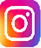 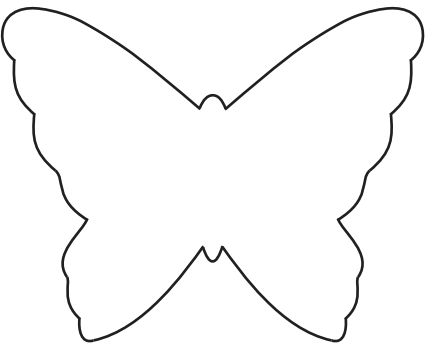 İHTİYAÇLARIMIZ
İSTEKLERİMİZ
oyaogretmenn
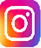 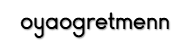 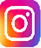